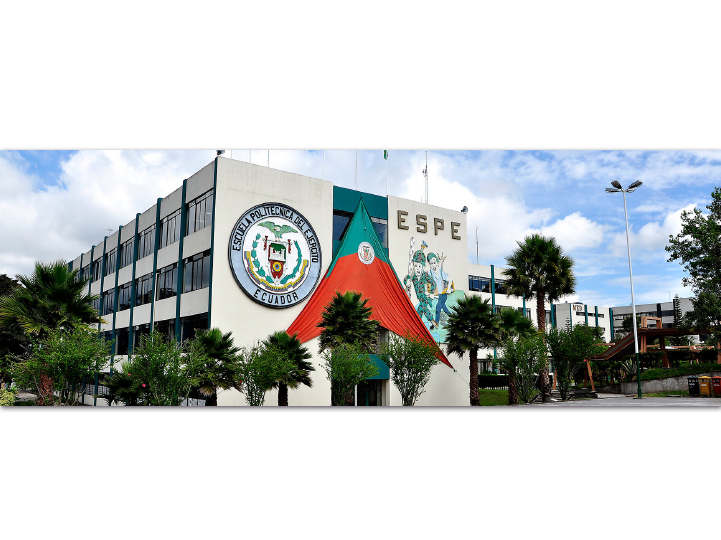 Departamento de Ciencias Humanas y Sociales 
Carrera de Licenciatura en Ciencias de la Actividad Física Deportes y Recreación
TEMA:
La fase de ambientación al agua en el desarrollo de las habilidades motrices básicas en niños de 4 a 6 años de edad del club de natación “ESNNAT”
AUTOR:
Morquecho Sumba, Luis Fernando
DIRECTOR:
Mgtr. Vaca García, Mario René
Planteamiento del problema
La fase de ambientación al agua es aquella en donde se debe lograr la adaptación del niño al medio acuático y debe comenzar justo con el desarrollo de las habilidades motrices básicas,todo este trabajo se lo va a realiza en el agua olvidándonos de los componentes de la habilidades motrices básicas en tierra o de actividades que ayudan a esto como por ejemplo el lanzar, trepar, atrapar, correr y que  a criterios de expertos esto incidiría de manera desfavorable sobre el desarrollo motor
Formulación del problema de investigación
¿Cómo afecta la fase de ambientación al agua incide en el desarrollo de las habilidades motrices básicas en niños de 4 a 6 años de edad del club de natación “ESNNAT”
?
Objetivos de la investigación
Objetivo general
Demostrar si la fase de ambientación al agua incide en el desarrollo de las habilidades motrices básicas en niños de 4 a 6 años de edad del club de natación “ESNNAT”

Objetivos específicos
Analizar el nivel  de desarrollo de las habilidades motrices básicas en niños de 4 a 6 años de edad del club de natación “ESNNAT”
Diseñar planes de clase para fase de ambientación al agua para los niños de 4 a 6 años de edad del club de natación “ESNNAT”
Aplicar los planes de clase para fase de ambientación al agua para los niños de 4 a 6 años de edad del club de natación “ESNNAT”
Comparar los resultados entre las variables
Justificación o importancia
Sin dudad alguna que el desarrollo motor a través de las habilidades motrices básicas de los niños y niñas  contribuye de manera muy relevante en el posterior progreso de las habilidades motrices  básicas de aprendizaje como lo son: desplazamientos, saltos, giros, lanzamientos, recepciones, desde la capacidad para mantener la atención, las diferentes capacidades coordinativas, coordinación  viso motora  que representa la habilidad para poder plasmar sobre el papel aquello que pensamos o percibimos o la orientación tempero espacial. Siendo todos estos aspectos claves  para el posterior desarrollo de las diferentes técnicas deportivas y no solo de la natación.
Hipótesis de la investigación
Hipótesis de trabajo	
Hi:   La fase de adaptación anatómica desfavorece el desarrollo de las habilidades motrices básicas niños de 4 a 6 años de edad del club de natación “ESNNAT”
 
Hipótesis alternativa
Hi1:	La  fase de adaptación anatómica favorece el desarrollo de las habilidades motrices básicas niños de 4 a 6 años de edad del club de natación “ESNNAT”

Hipótesis nula
Ho: 	La fase de adaptación anatómica no incide en el desarrollo de las habilidades motrices básicas niños de 4 a 6 años de edad del club de natación “ESNNAT”
Operacionalización de variablesVariable Dependiente, ambientación al agua
Variable Independiente, Habilidades motrices básicas
Metodología de la investigación
Tipo de investigación	
Es una investigación presenta un enfoque cuantitativo con un alcance de tipo descriptiva, correlacional debido a que la variable independiente habilidades motrices básicas será modificada mediante la aplicación de clases de natación con énfasis en la fase de ambientación al agua y que esta incidirá en el desarrollo de las habilidades motrices básicas.
Población y muestra
Población: La población objeto de estudio estará determinada por los nadadores del club de natación ESNNAT.
Muestra: Debido al tamaño de la población se tomara en cuenta a todos los participantes de la categoría 4 a 6 años de edad que son un total de 10 alumnos.
Instrumentos de investigación
Batería de ozeretsky de motricidad para los niños de  6 hasta 7 años

Se evaluara los siguientes componentes: 

Lanzamiento y puntería
Equilibrio dinámico
Saltabilidad
Motricidad fina
Motricidad gruesa
Control nervioso
Actividades acuáticas para el mejoramiento del desarrollo motorSe realizó actividades acuáticas durante 8 semanas con una frecuencia de 3 veces por semana, con una duración de 45 minutos por sesión.
Actividades acuáticas para la fase de locomoción
Sentados en el borde topar el agua con las manos.
Saltos laterales, adelante o atrás con los brazos agarrando a un compañero o profesor.
Juego: a la voz del profesor todos los alumnos se trasladan hacia donde indique el profesor
Caminar metidos en una ula
Caminar con tablas
Juego: a la voz del profesor todos los alumnos se trasladan hacia donde indique el profesor.
Básquetbol en el agua
Dos equipos: un equipo lanza objetos el otro recoge y ordena tiempo el equipo que se demore menos.
Actividades acuáticas para el mejoramiento del desarrollo motor
Actividades acuáticas para la fase de sumersión y respiración
Enseñar a tomar aire fuera del agua, y como soltar aire.
Pasar por debajo del brazo del compañero.
Enfrentados y tomados de las manos sumergirse en forma alternada.
Sumergirse y aguantar lo más posible varias repeticiones.
Caminar y mojarse la cara
Caminar y mojarse la cara
Caminar hacia atrás e ir ejecutando respiraciones.
El trencito agarrando de los hombros al compañero y desplazarse en diferentes direcciones y formando figuras
Tomados de las manos hincarse hasta introducirse totalmente en el círculo y en parejas.
Dos equipos: un equipo lanza objetos el otro recoge y ordena tiempo el equipo que se demore menos.
Acostado ejecutar respiración lateral.
Tomados de las manos hincarse hasta introducirse totalmente en el círculo y en parejas
Sacar objetos del fondo
Actividades acuáticas para el mejoramiento del desarrollo motor
Actividades acuáticas para la fase de flotación y buceo

En el borde de la piscina colocarse en forma lateral
Saltos laterales, adelante o atrás con los brazos agarrando a un compañero o profesor
El muertito.
De los brazos del profesor lo mismo anterior.
Flotar de espaldas, lateral, frente y cambiar.
Flotar solos  desde la posición arrodillados.
Realizar la bolita.
Agarrador de las manos remolcar al compañero.
Con un bastón el profesor remolcar a los niños en grupo, parejas y solos.
Juego: a la voz del profesor todos los alumnos se trasladan hacia donde indique el profesor.
Remolcar al compañero en posición dorsal.
Con los brazos a la altura de la cintura impulso y deslizamiento
Actividades acuáticas para el mejoramiento del desarrollo motor
Actividades acuáticas para la fase de saltos
Saltos laterales, adelante o atrás con los brazos agarrando a un compañero o profesor.
Desplazarse saltado con dos pies
La bomba atómica
Saltos en posición de espaldas
Salto sobre una cuerda
En el borde de la piscina saltar en forma perpendicular.
Análisis del pre y pos test de coordinación en nadadores de 4 años
Nota. En la comparación del desarrollo motor en niños de 4 años en el   pre test se obtiene un promedio de 4 años 0,6 meses, en el  pos test un promedio de 4 años 4 meses lo que nos da una mejora de 3,40 meses.
Análisis del pre y pos test de coordinación en nadadores de 5 añosdños
Nota. En la comparación del desarrollo motor en niños de 5 años, en el  pre test se obtiene un promedio de 5 años 1,33 meses, en el  pos test un promedio de 5 años 3 meses lo que nos da una mejora de 1,67 meses.
Análisis del pre y pos test de coordinación en nadadores de 6 años
Nota. En la comparación del desarrollo motor en niños de 6 años, en el  pre test se obtiene un promedio de 6 años 1,25 meses, en el  pos test un promedio de 6 años 5,3 meses lo que nos da una mejora de 4,08 meses.
Conclusiones
Las habilidades motrices básicas son aquellas que deben trabajar mucho en los primeros años de la edad escolar están presentes en muchos de los juegos que utilizamos, en la asignatura de educación física las habilidades motrices genéricas comienza desde que nacemos y dura toda la vida.
La fase de ambientación al agua es aquella en donde se debe lograr la adaptación del niño al medio acuático y debe comenzar justo con el desarrollo de las habilidades motrices básicas
El problema que se soluciono es el bajo nivel de desarrollo de las habilidades motrices básicas y que si la fase de ambientación al agua incide de forma desfavorable en el desarrollo de las mismas
Conclusiones
En los resultados del test de ozeretsky aplicada a los niños de 4 años presentaban un retraso de 4.33 meses en relación a su edad biológica. Luego de la aplicación de las actividades acuáticas su retraso fue de 1 mes, obteniendo una mejora de 3,4 meses
 En los resultados del test de ozeretsky aplicada a los niños de 5 años presentaban un retraso de 2,67 meses en relación a su edad biológica.  Luego de la aplicación de las actividades acuáticas su retraso fue de 1,5 meses, obteniendo una mejora de 1,67 meses
En los resultados del test de ozeretsky aplicada a los niños de 6 años presentaban un retraso de 5 meses en relación a su edad biológica siendo esta la categoría más crítica. Luego de la aplicación de las actividades acuáticas su retraso fue de 1 mes, obteniendo una mejora de 4,08 meses.
Conclusiones
•	Se rechaza la Hipótesis de trabajo. “La fase de adaptación anatómica desfavorece el desarrollo de las habilidades motrices básicas niños de 4 a 6 años de edad del club de natación “ESNNAT” y se acepta la hipótesis alternativa: La  fase de adaptación anatómica favorece el desarrollo de las habilidades motrices básicas niños de 4 a 6 años de edad del club de natación “ESNNAT”
Recomendaciones
Antes de comenzar la fase de ambientación al agua evaluar el nivel de desarrollo motor con la finalidad de no incidir en la misma.

Realizar este tipo de investigación para desmentir cualquier información errónea en cuanto a la incidencia negativa de la fase de ambientación al agua sobre las habilidades motrices básicas.
MUCHAS GRACIAS